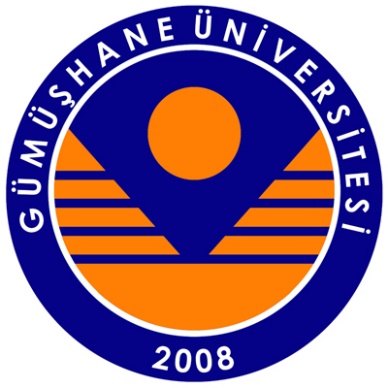 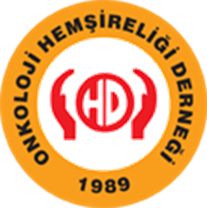 MEME KANSERİ FARKINDALIK GÜNLERİ
1-31 EKİM
SAĞLIK BİLİMLERİ FAKÜLTESİ
HEMŞİRELİK BÖLÜMÜ
MEME KANSERİNDEN     KORUNMAK          
SİZİN ELLERİNİZDE...
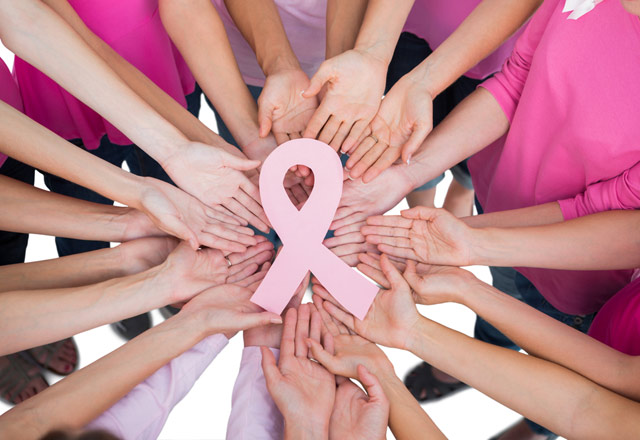 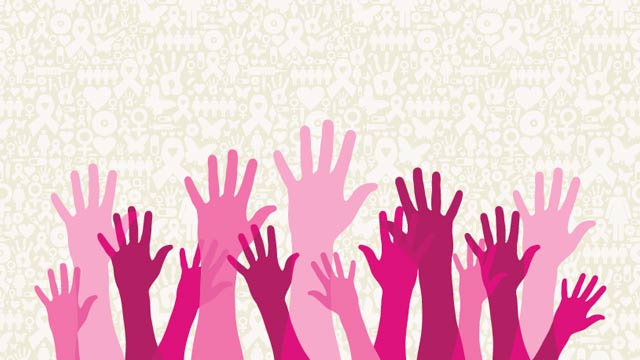 KORKMA DOKUN !